МУНИЦИПАЛЬНОЕ ОБРАЗОВАНИЕ ТАЗОВСКИЙ РАЙОН
Муниципальное казённое дошкольное образовательное учреждение
детский сад «Рыбка»
ул. Колхозная, д. 21, Тазовский район,  п. Тазовский, Ямало-Ненецкий автономный округ, 
629350, тел./факс (34940) 2 01 12,, E-mail: mdou_ds_rybka1@mail.ru
Предметно-развивающая среда физкультурного зала
ДЛЯ ДЕТЕЙ РАННЕГО, ДОШКОЛЬНОГО ВОЗРАСТА  
С ОБЩИМ ФИЗИЧЕСКИМ РАЗВИТИЕМ И ДЕТЕЙ ОВЗ 



п. Тазовский, 2019
Гимнастическая стенка, ребристая доска, гладкая доска с зацепами, лесенка балансир
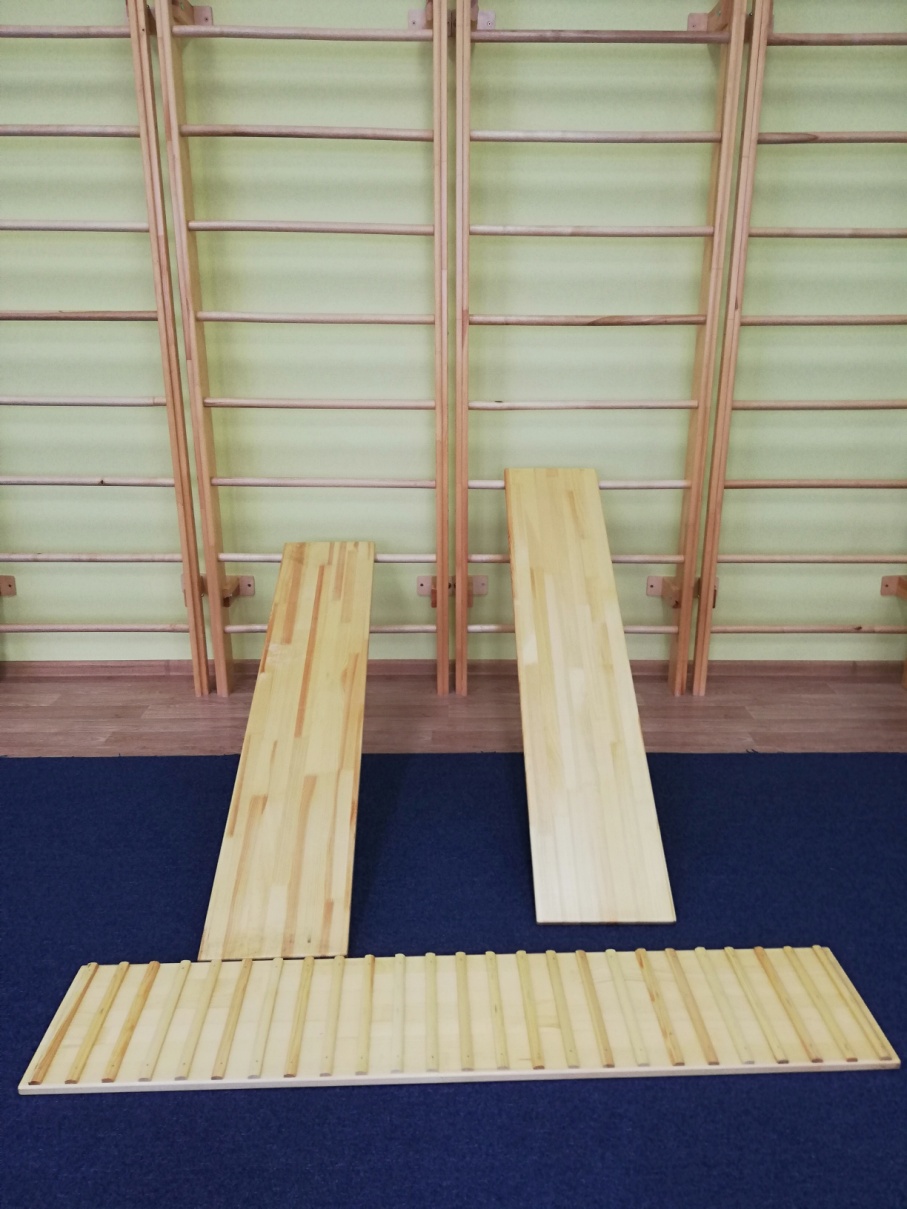 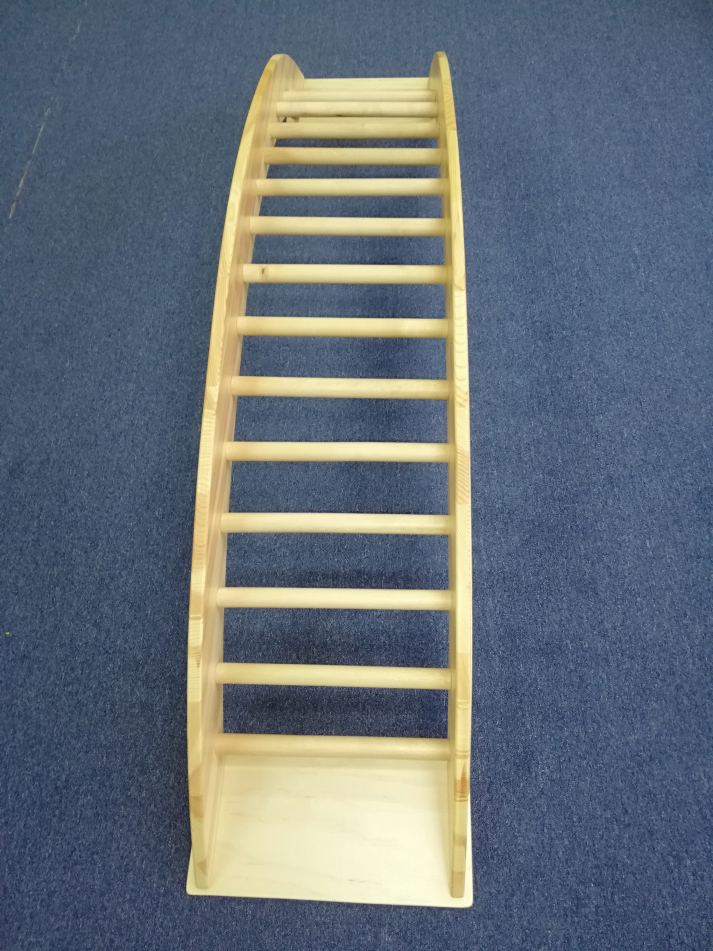 Баскетбольные и наполные корзины
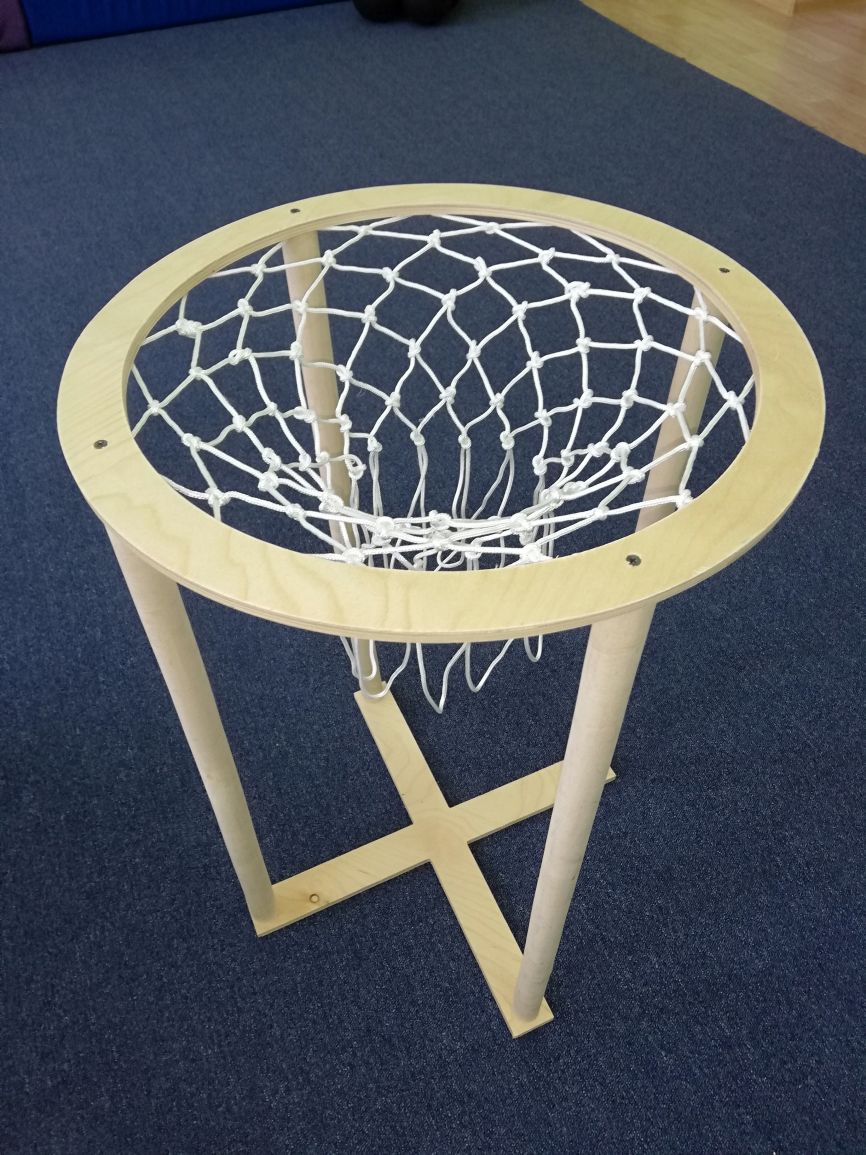 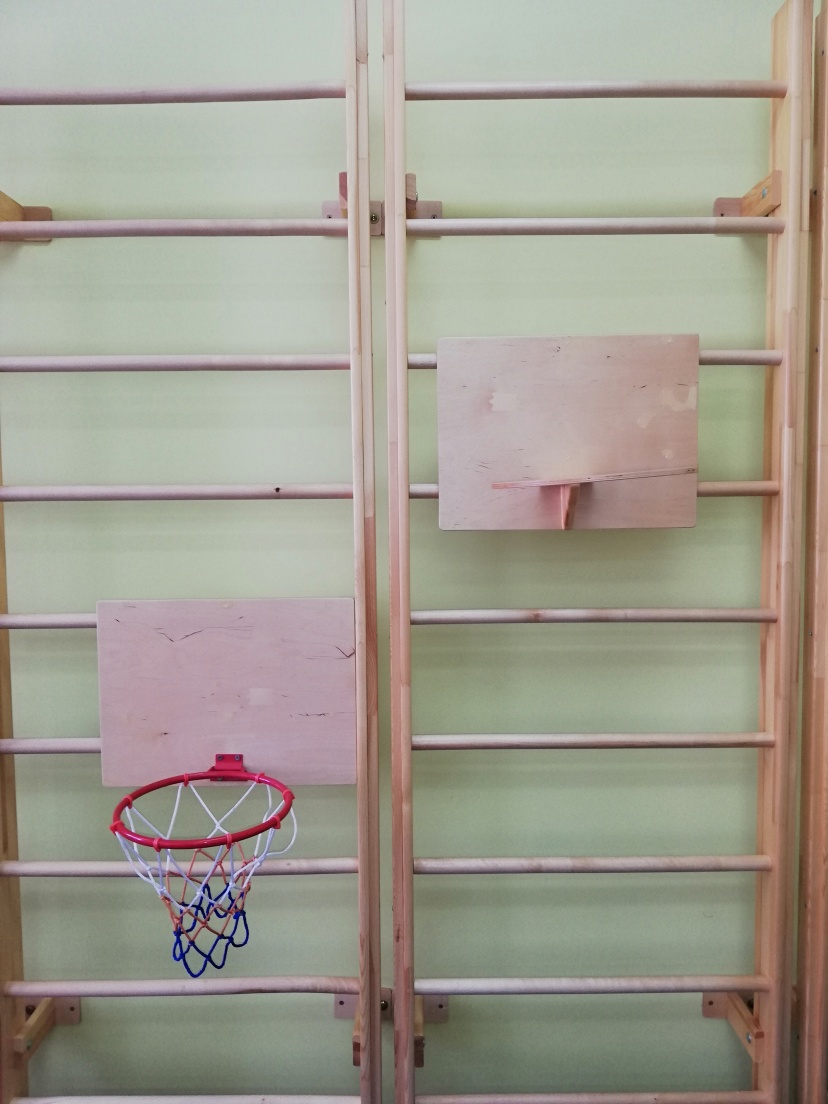 МЯЧИ
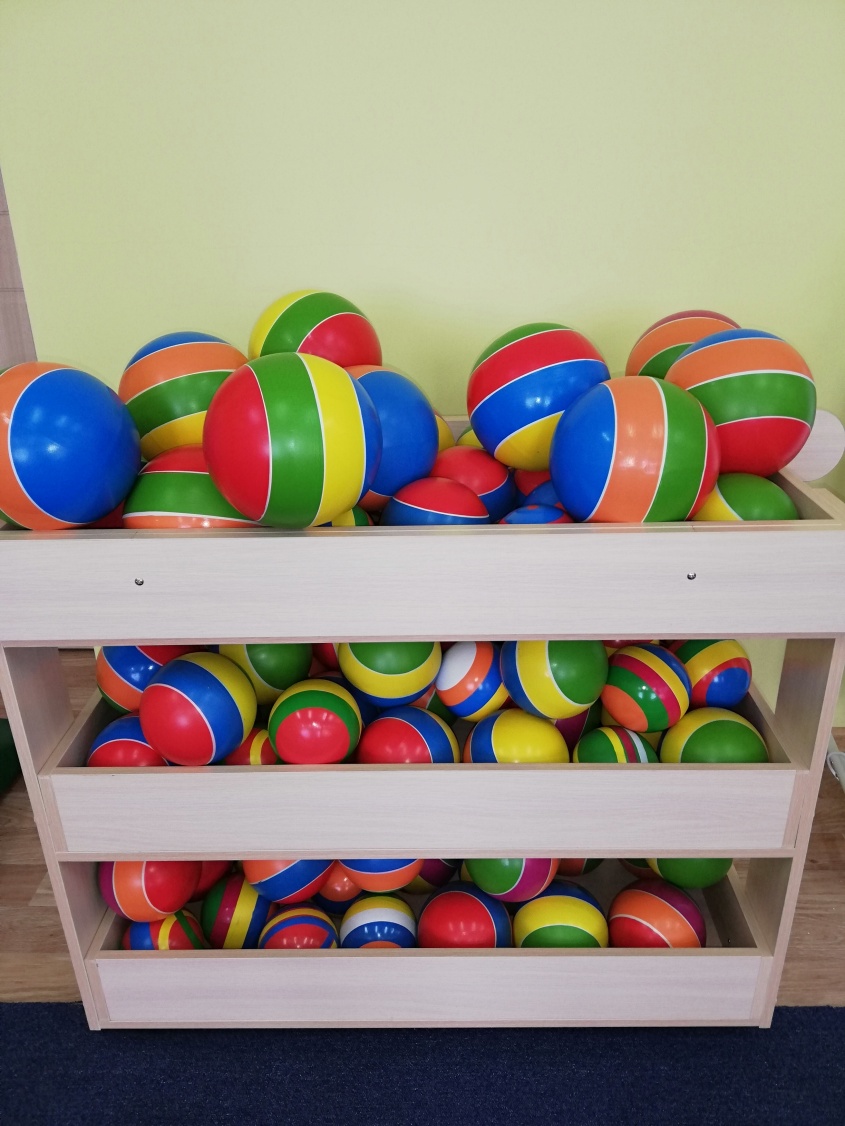 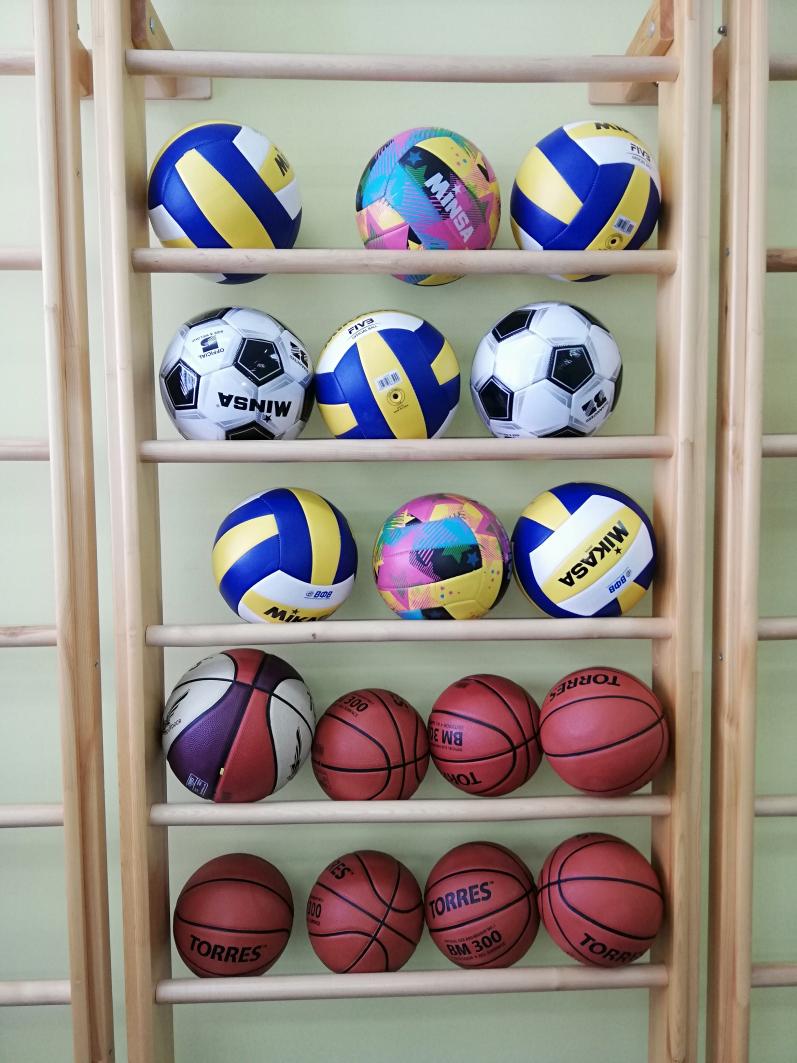 Мячи баскетбольные, волейбольные, футбольные
Мячи резиновые
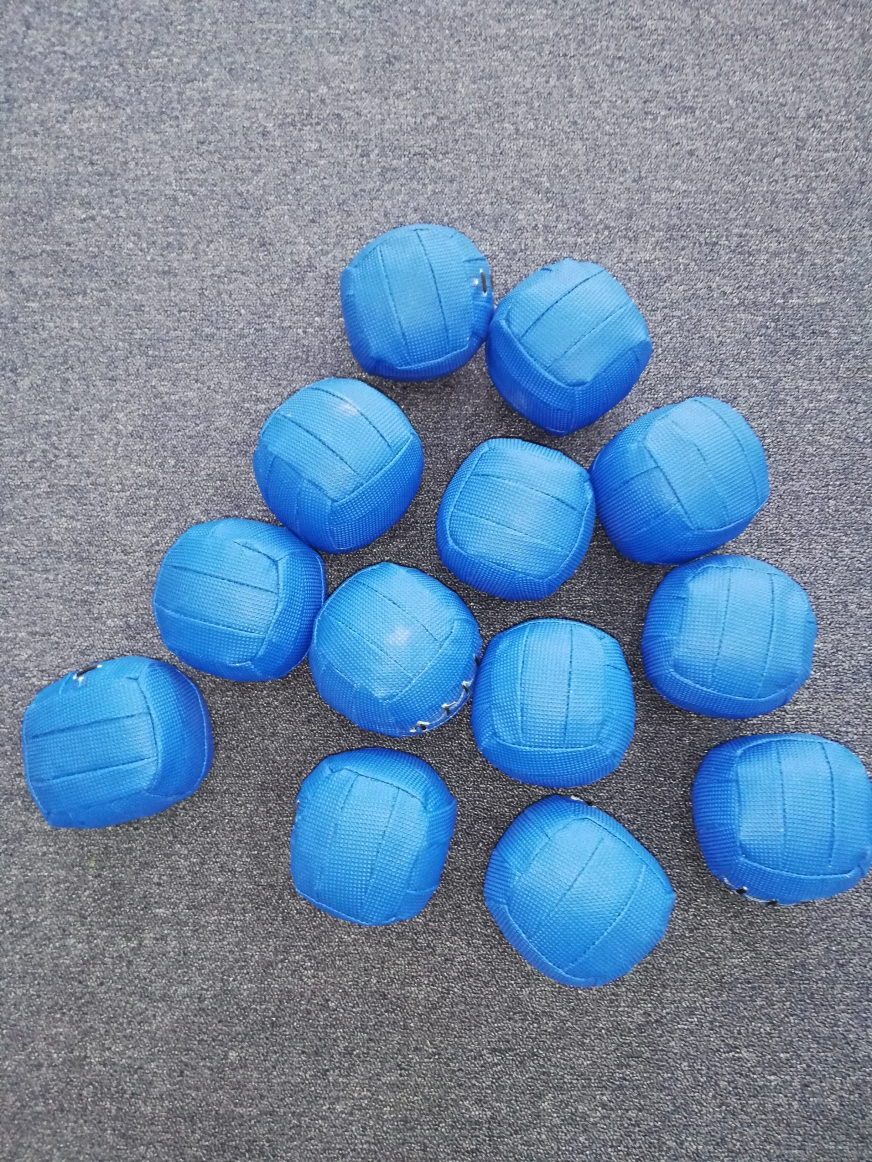 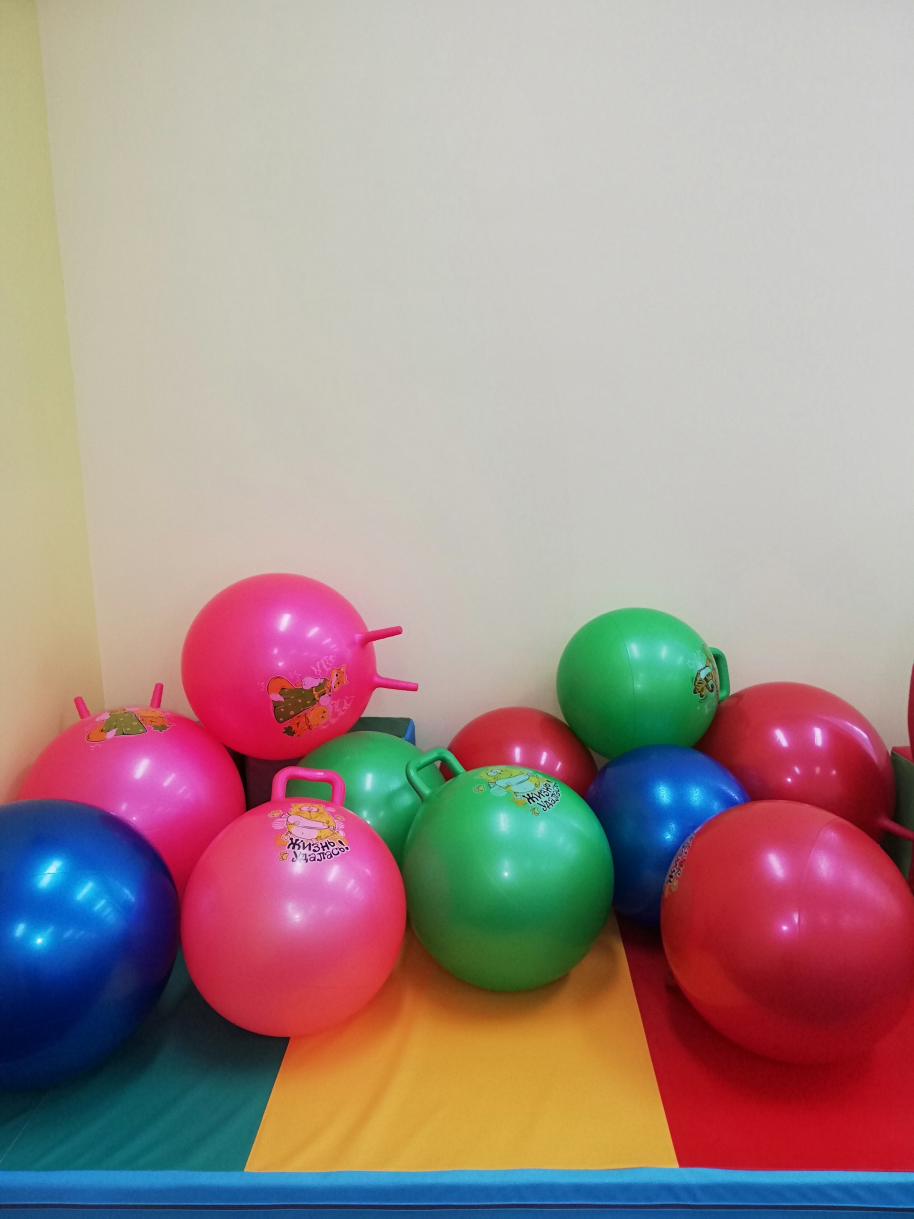 Набивные мячи
Мяч-попрыгун «Хуп»
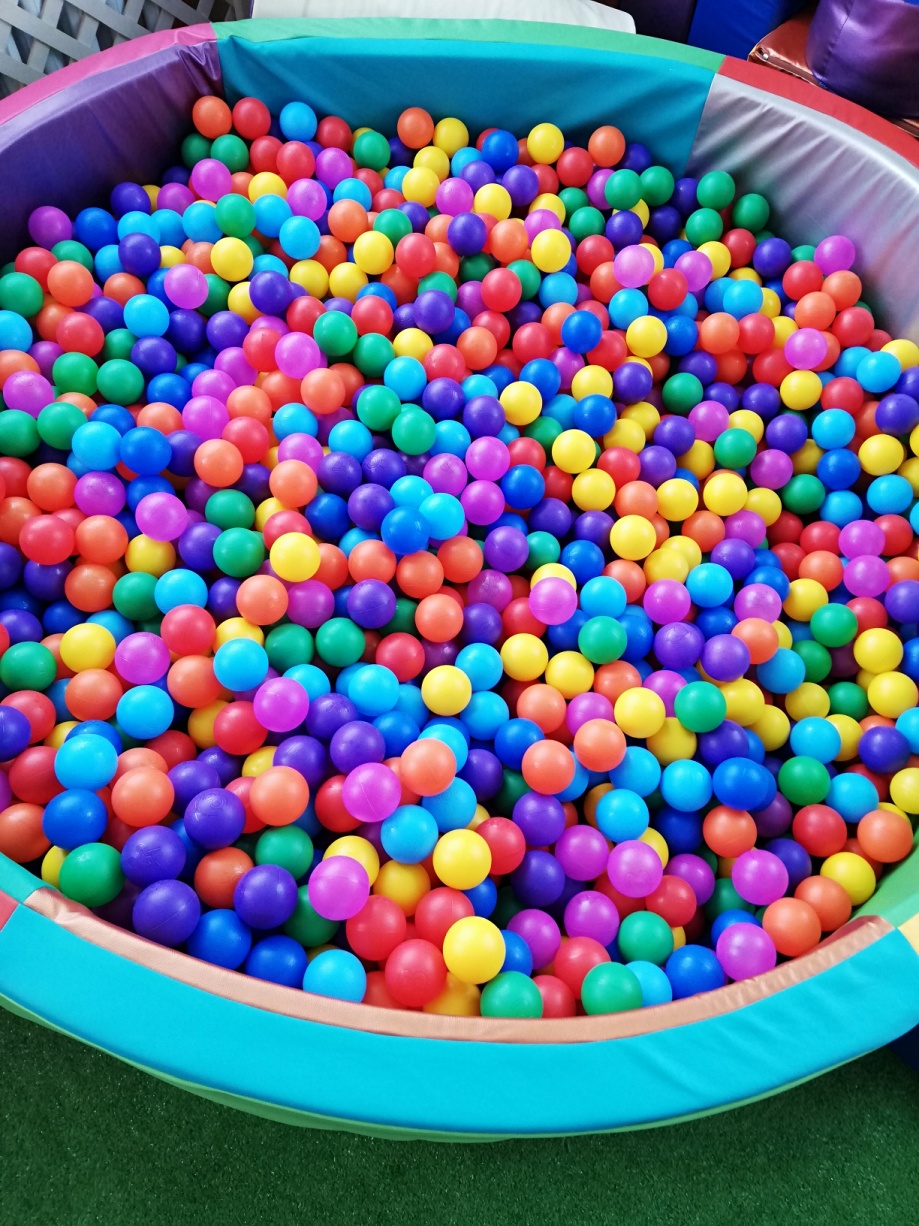 Сухой бассейн
Дуги , воротца, туннели для подлезания
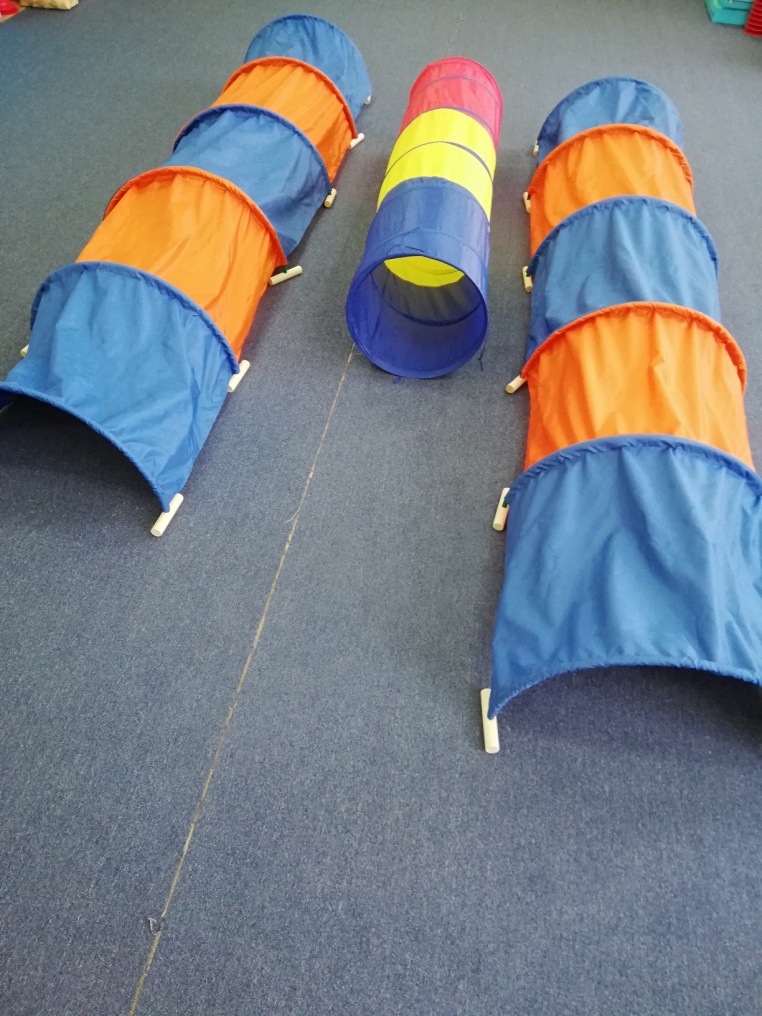 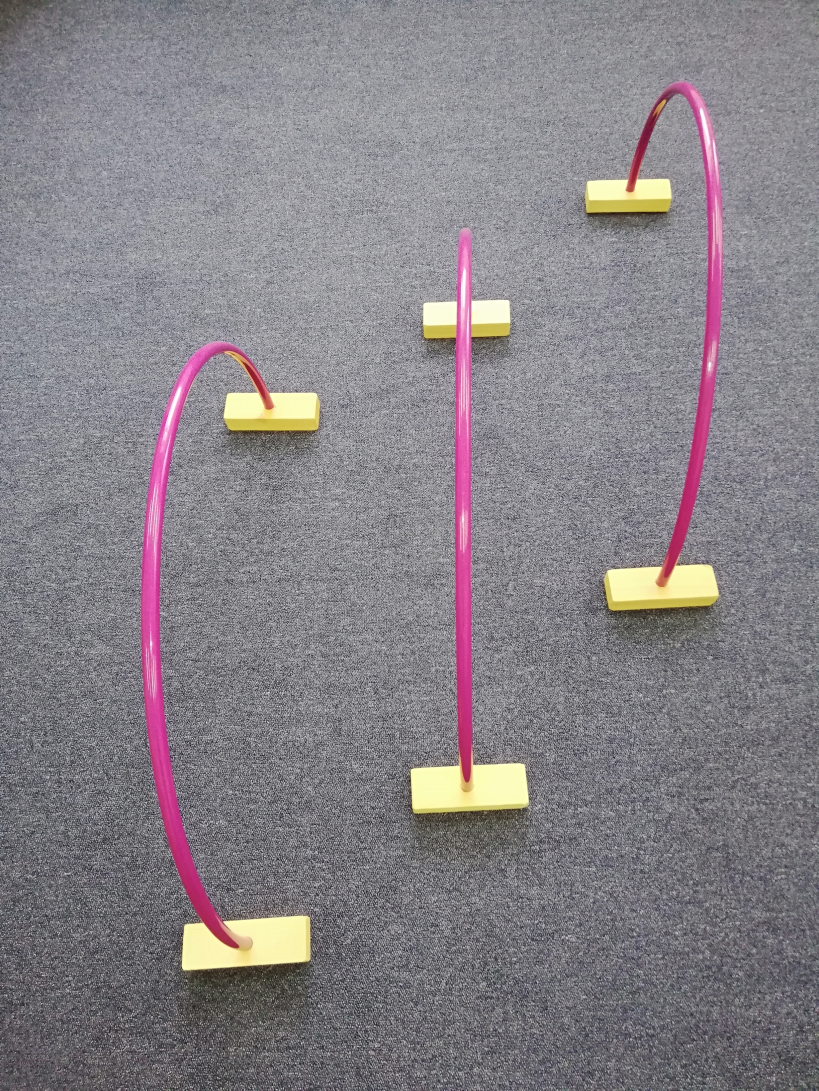 Вестибулярный тренажер
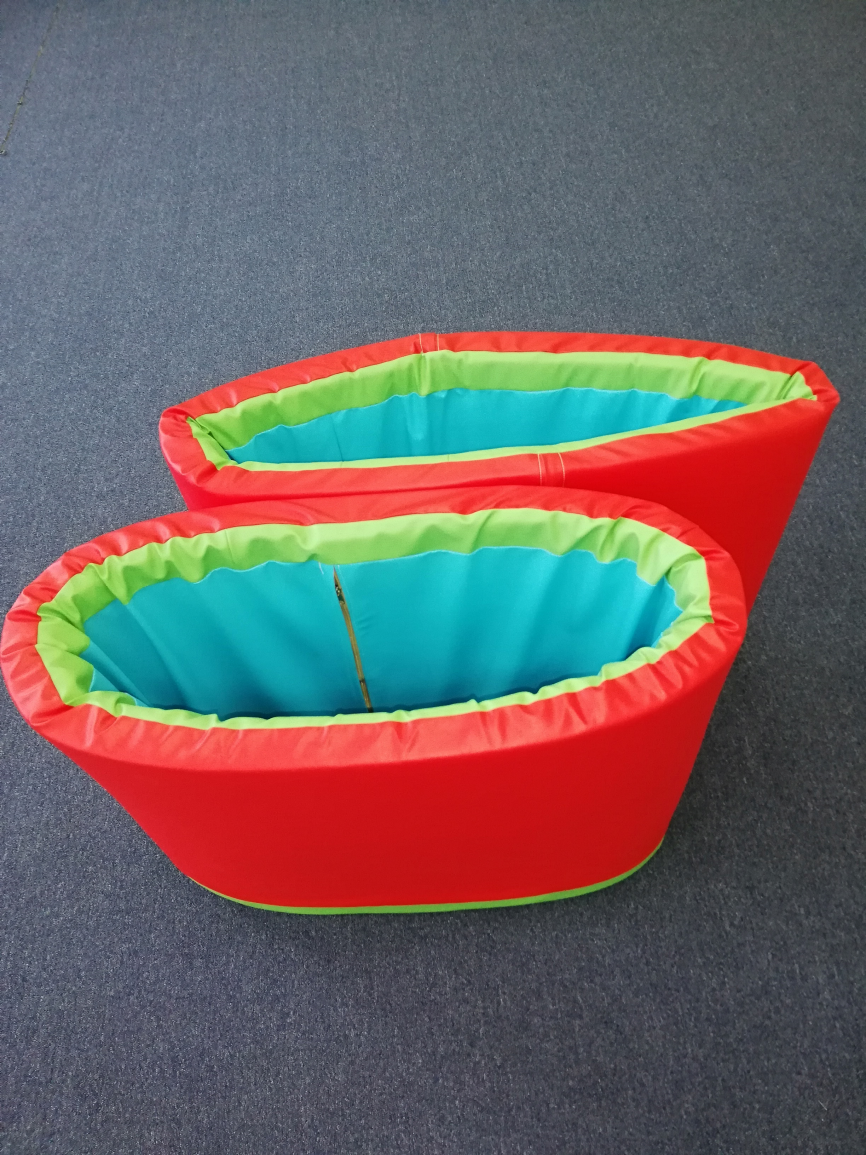 Мат« Светофор»
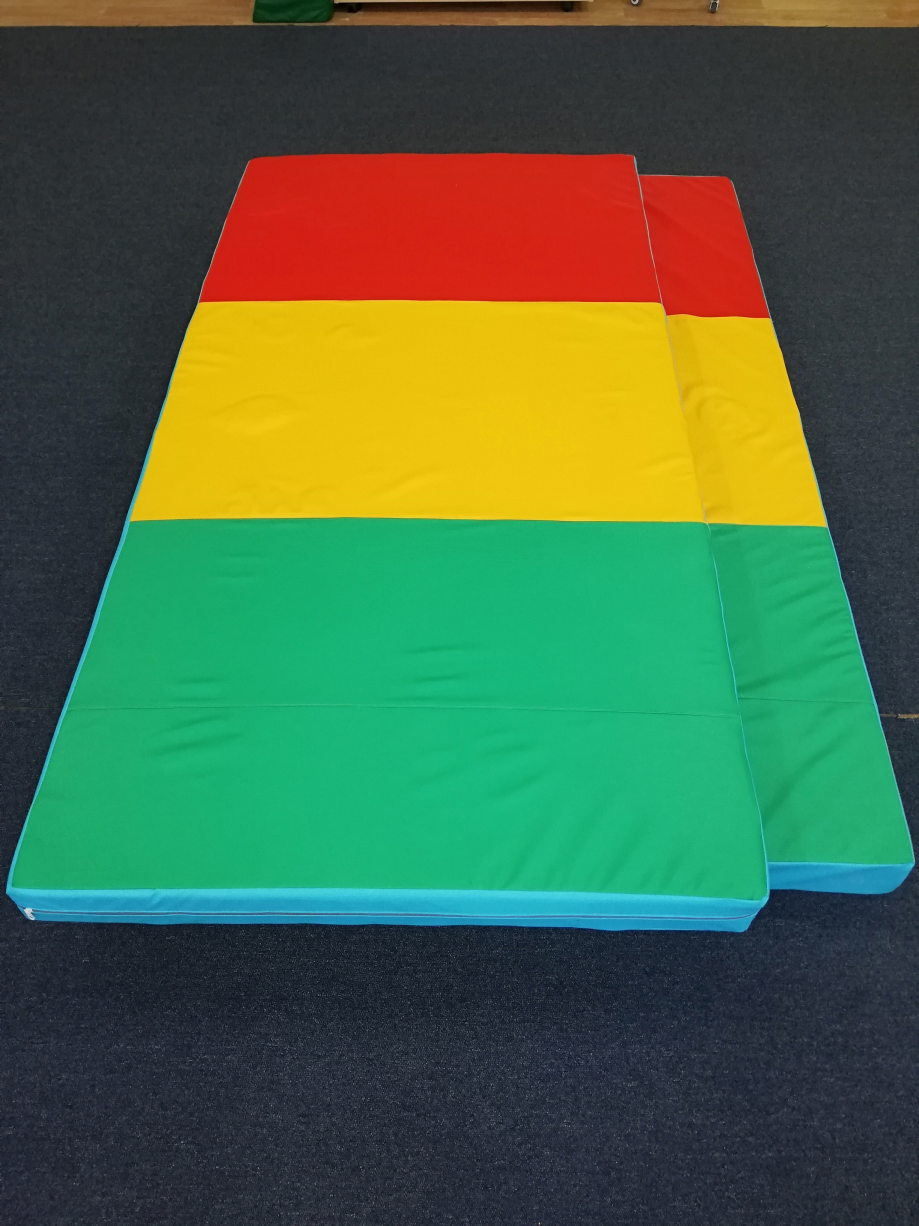 Модульный набор из роликов
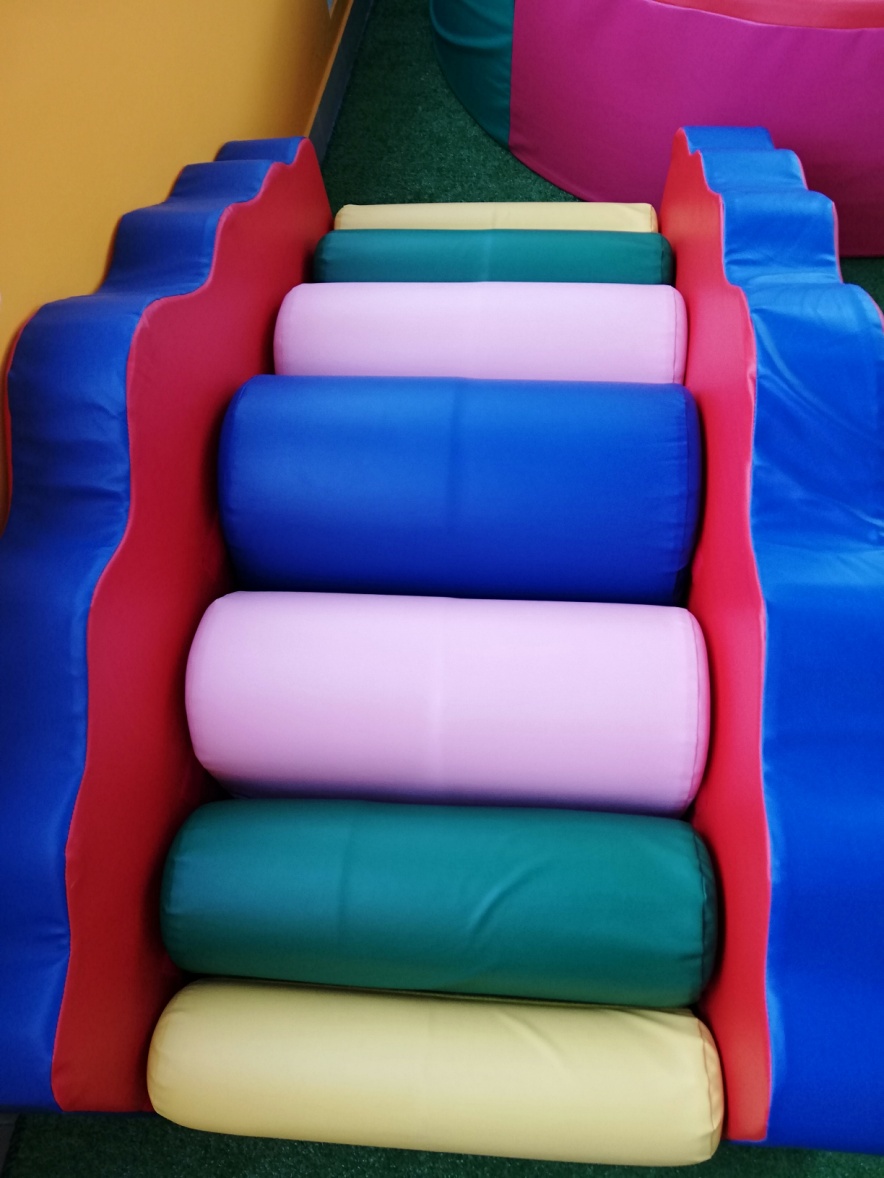 Пособие для ОРУ и подвижных игр
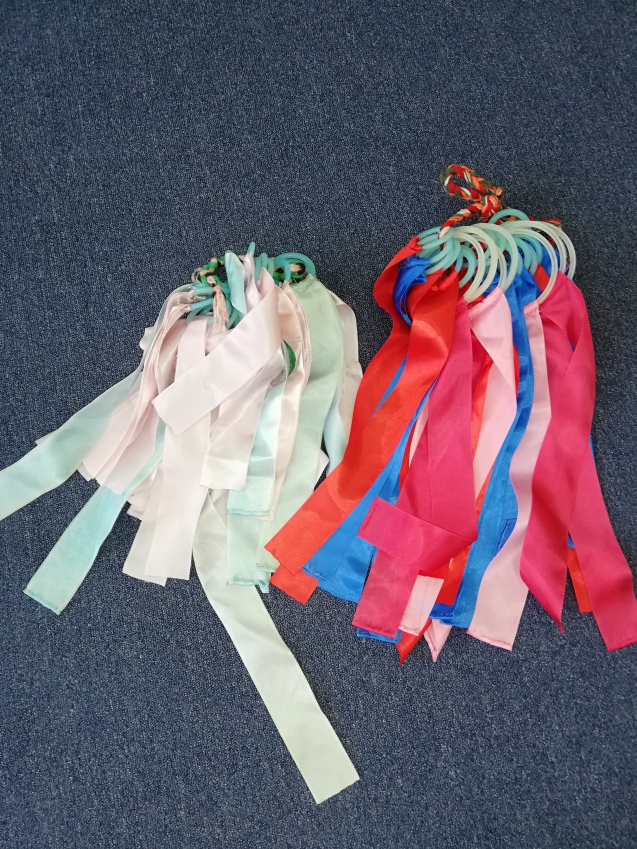 Флажки разноцветные
Скакалки
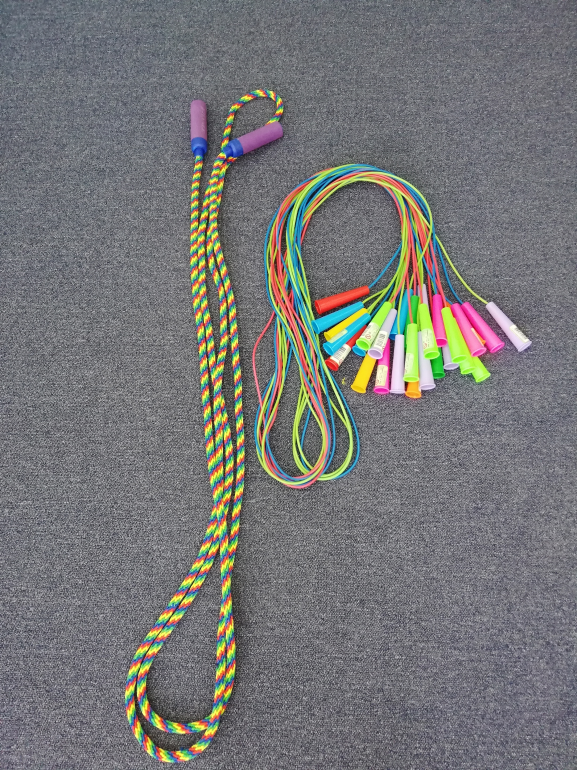 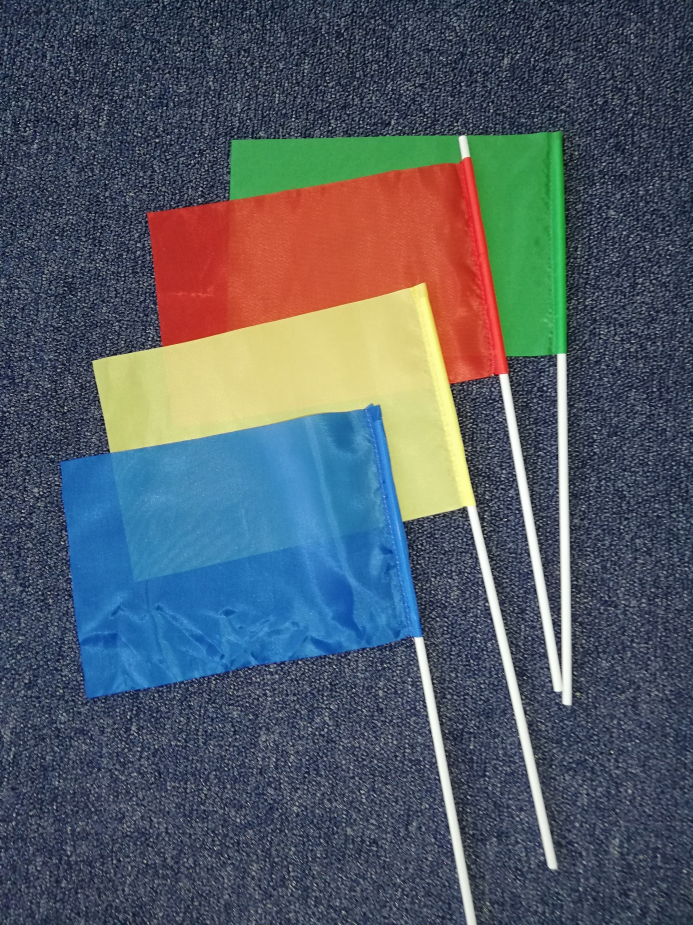 ленточки
Обручи круглые
Обручи плоские
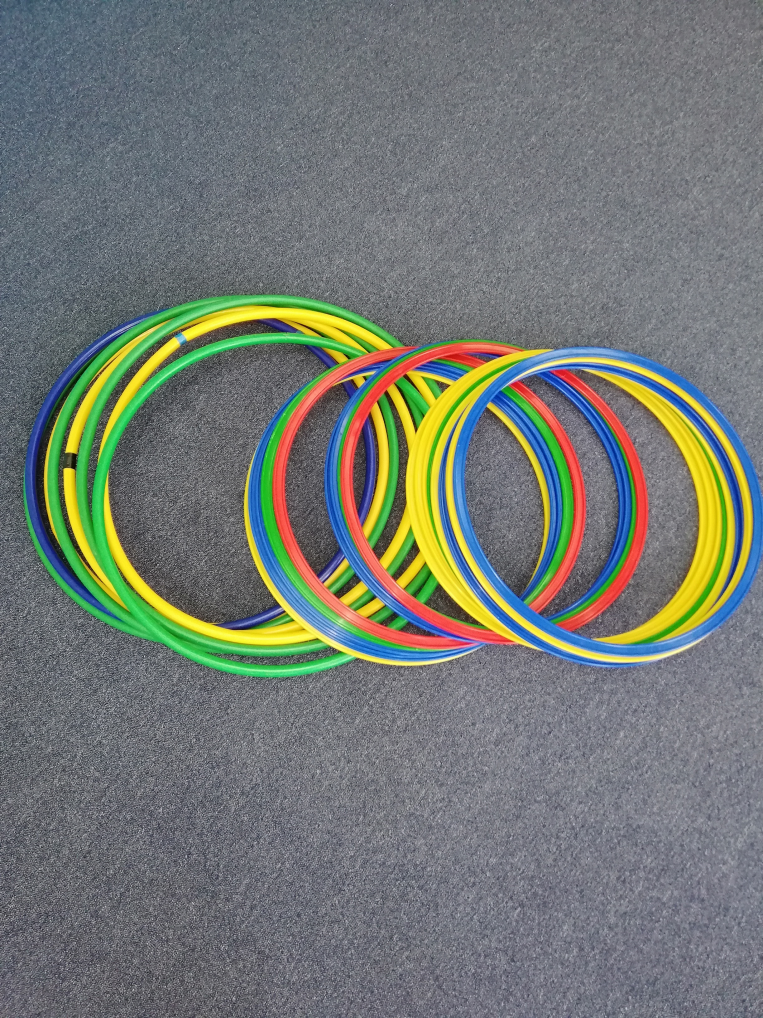 Палки гимнастические
Кубики
Гантели
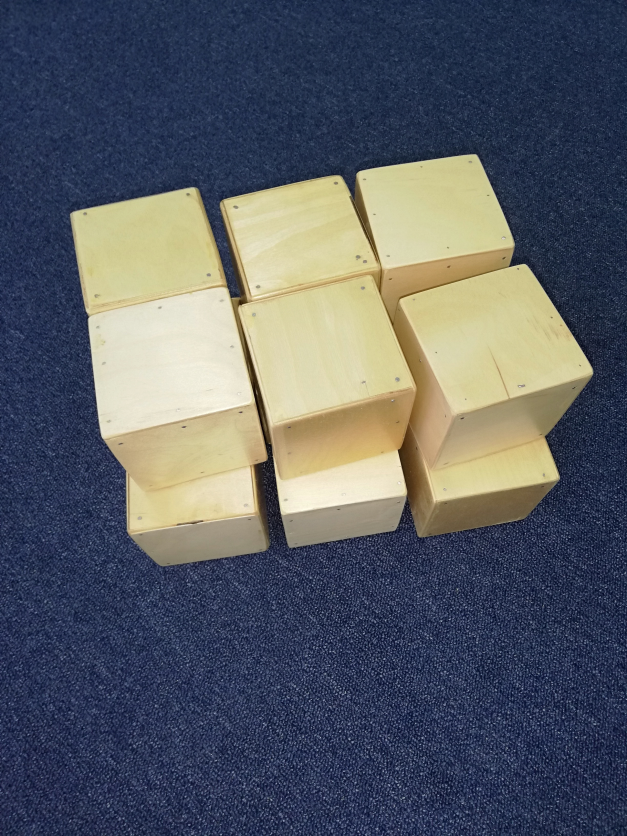 Мешочки для метания
Дорожка «Шагайка»
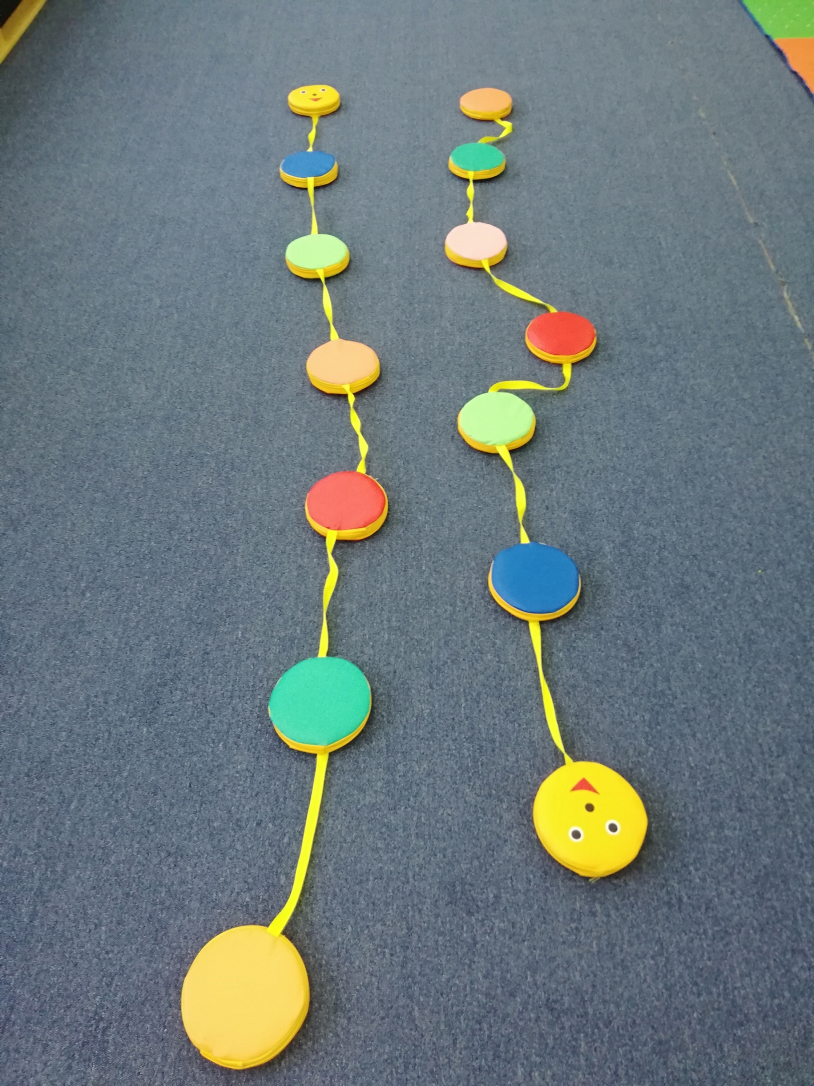 Диск «Здоровья»
Различные дорожки для профилактики плоскостопия
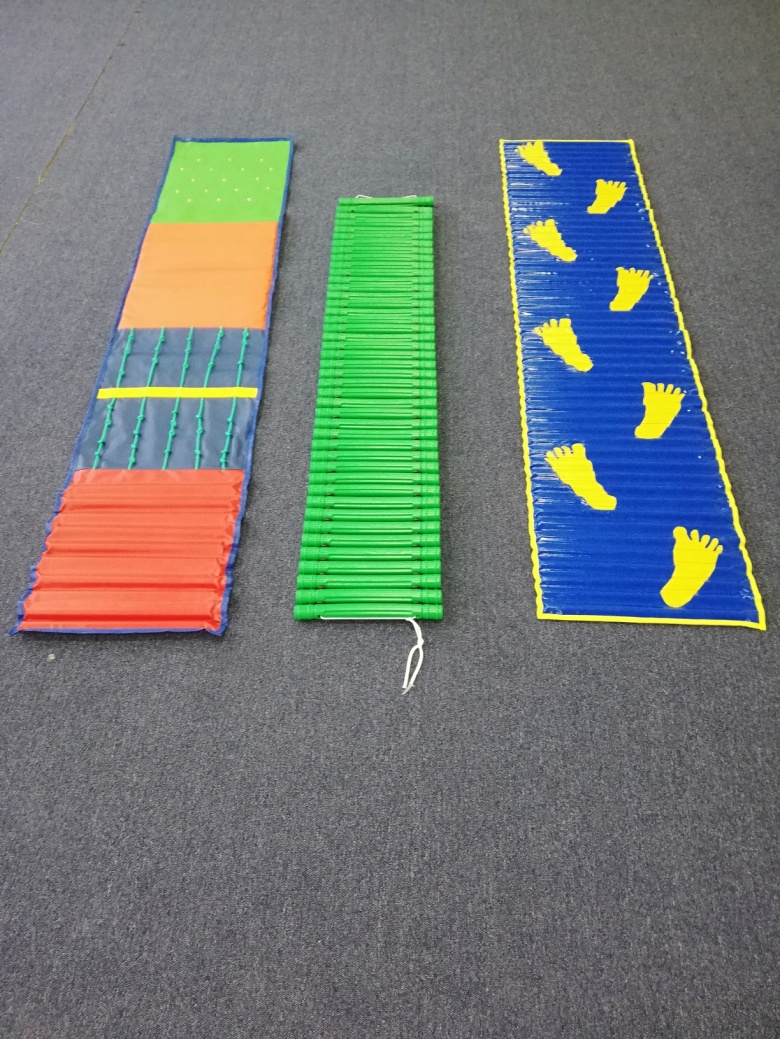 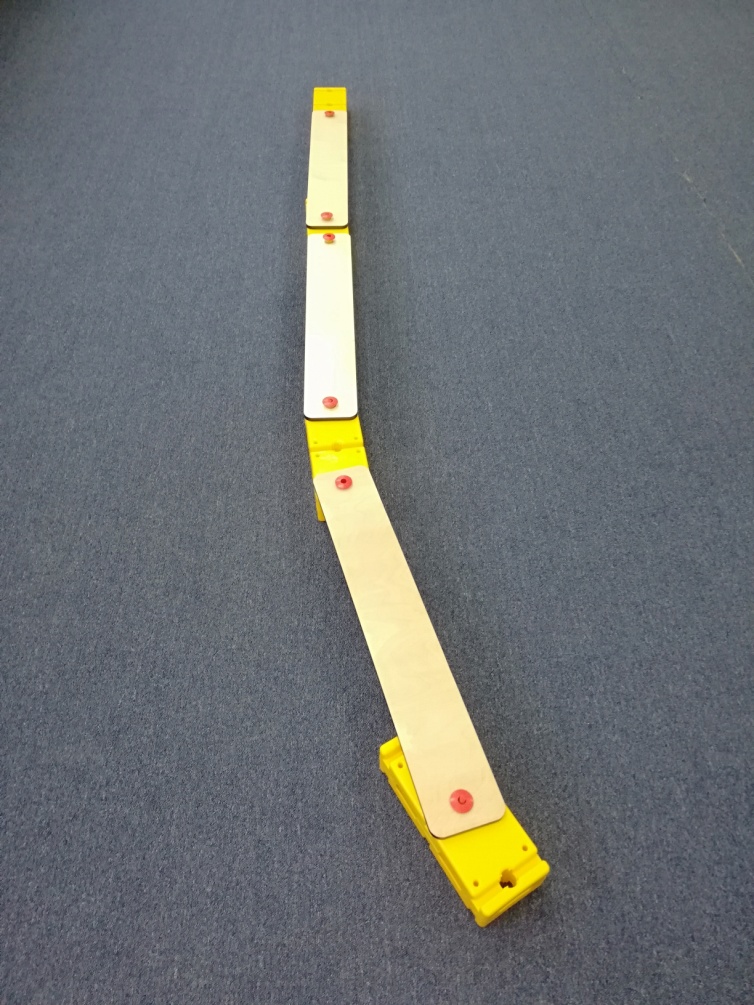 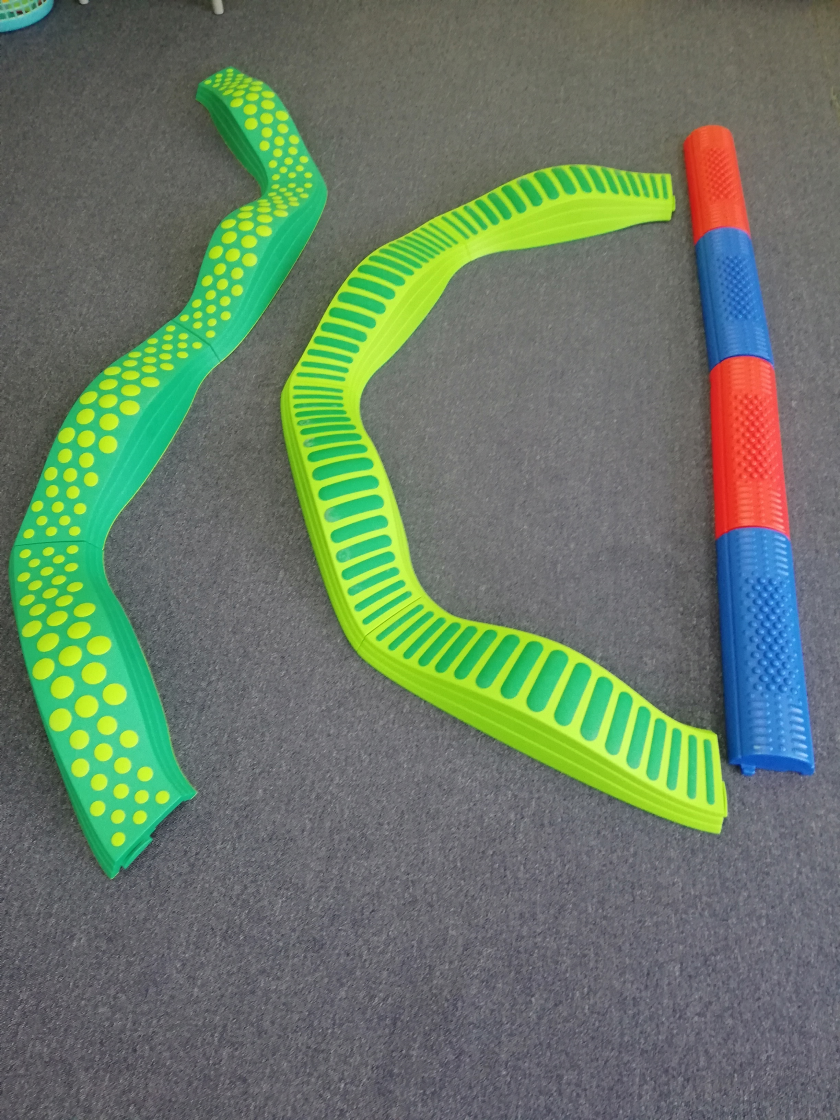 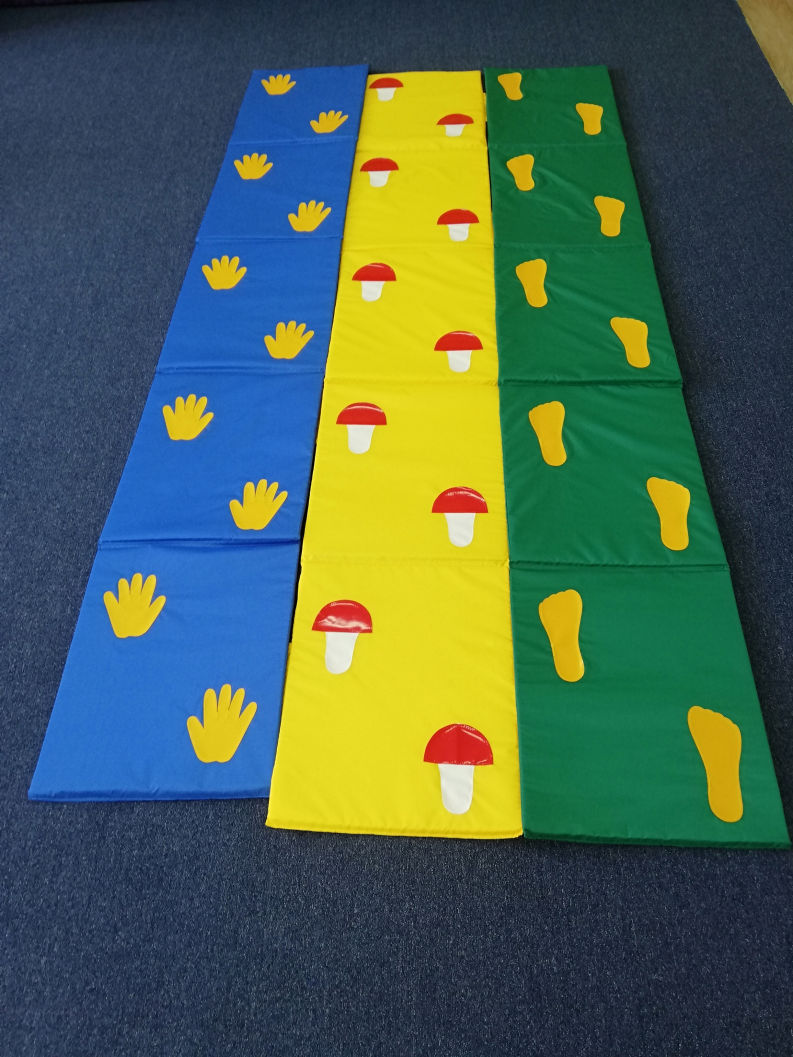 Велосипед «Малыш» .
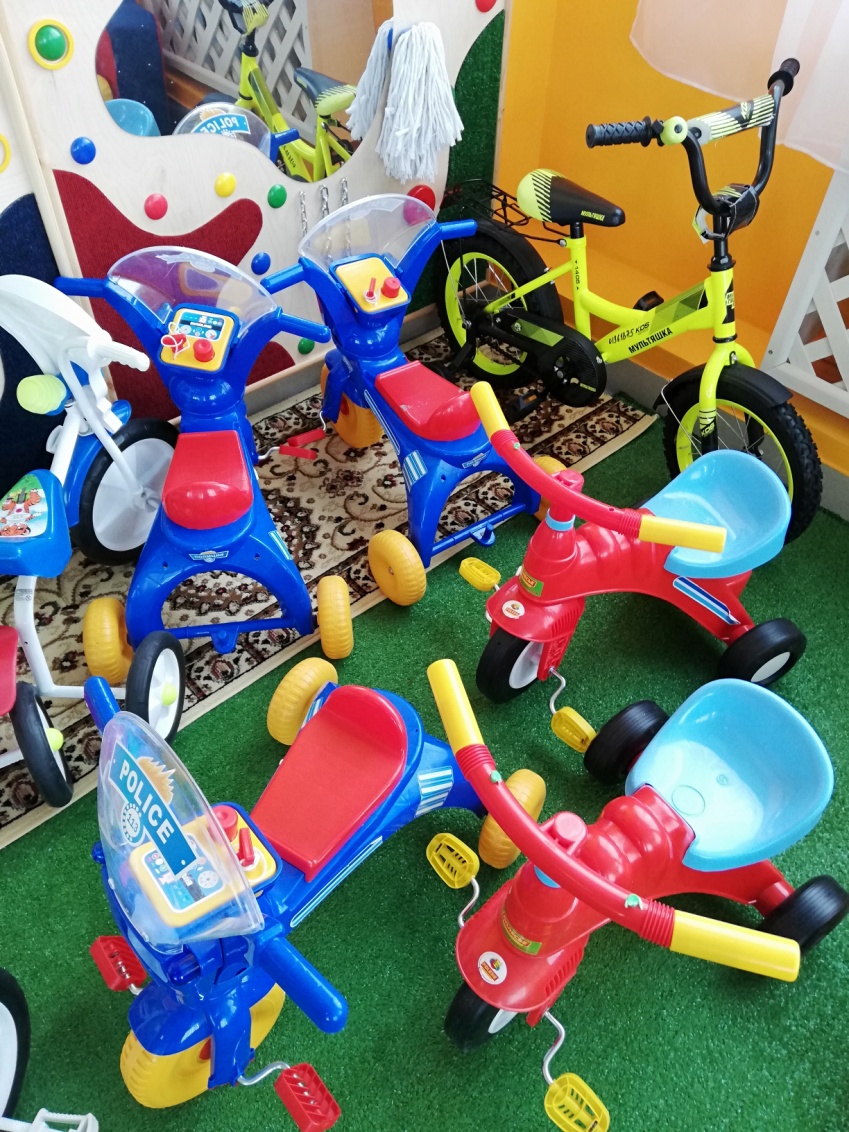